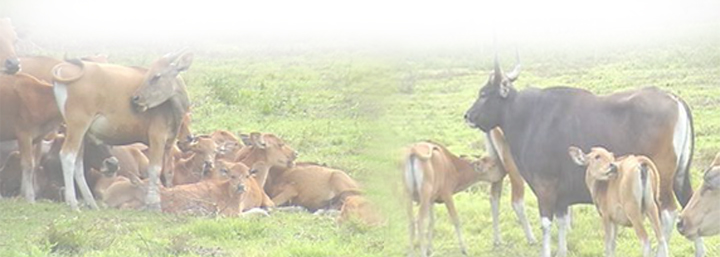 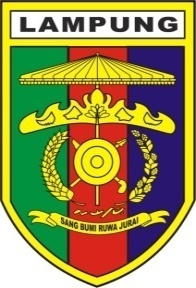 KEBIJAKAN PEMBANGUNAN PETERNAKAN 
DI PROVINSI LAMPUNG TERHADAP PENCAPAIAN TARGET KINERJA PROGRAM POPULASI TERNAK
DINAS PETERNAKAN DAN KESWAN
PROV. LAMPUNG
LATAR BELAKANG
Ketersediaan daging sapi sangat terkait dengan ketahanan pangan nasional.
Ketersediaan daging sapi sama pentingnya dengan ketersediaan beras, gula,  
        jagung, telur, unggas, kedelai dll yang merupakan kebutuhan dasar manusia.
Berdasarkan FAO 2006 , konsumsi daging Indonesia sekitar 4,5kg/kap/tahun,  Malaysia (38,5), Thailand (14), Filipina (8,5), Singapura (28). Konsumsi telur Indonesia 67 butir/kap/tahun lebih rendah dibanding Thailand (93 butir) dan Cina (304 butir). Konsumsi susu, Indonesia ada di 7 kg/kap/tahun, Malaysia 20 kg/kap/tahun, AS 100 kg/kap/tahun.
Berdasarkan road map pencapaian swasembada daging sapi tahun 2014,    target penyediaan daging sapi lokal sebesar 420,3 ribu ton (90%) dan dari impor sebesasr 46,6 ribu ton (10%). 
 Sampai saat ini Indonesia masih mengimpor sapi bakalan dan daging sapi sekitar 30% dari kebutuhan.
Perlu usaha keras untuk meningkatkan produksi sapi dan daging dalam negeri. Peran IPTEK dalam peningkatan populasi dan mutu genetik ternak Indonesia untuk memenuhi kebutuhan daging nasional menjadi salah satu upaya yang  cukup strategis.
Saling Ketergantungan Kawasan
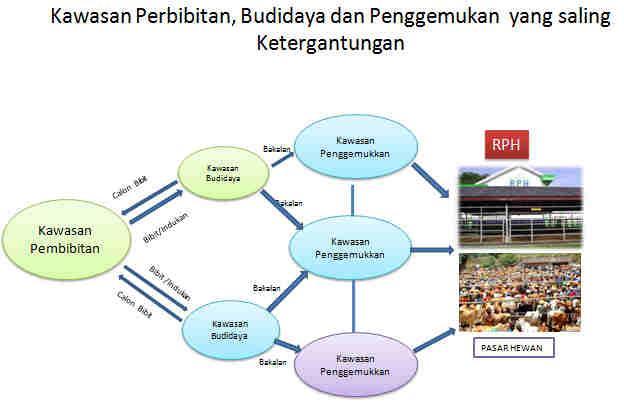 Sumber : Dr. Ir. Didik Rudiono, MS
Strategi Pengembangan Kawasan
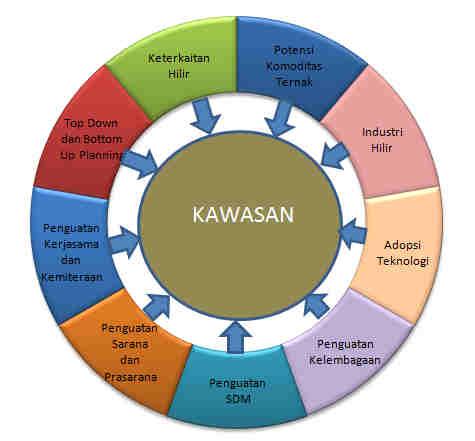 Sumber : Dr. Ir. Didik Rudiono, MS
Populasi Ternak di Provinsi Lampung (ekor)
Sumber : Statistik Peternakan Lampung Tahun 2015
Populasi Ternak Besar  Di Provinsi Lampung Tahun 2014 (ekor)
Sumber : Statistik Peternakan Lampung Tahun 2015
“AYAM PROBIOTIK/AYAM HERBAL”
11/19/2015
ayam  broiler yang dipelihara secara “organik” tanpa menggunakan bahan-bahan kimia seperti antibiotika atau obat hewan yang lain,tetapi dipelihara dengan menggunakan probiotik dan jamujamuan / herbal
KONDISI SAAT INI
11/19/2015
Jumlah Peternak  : 29 OrangMetro                   : 16 OrangLampung Tengah : 1 OrangLampung Timur   : 12 OrangTotal Populasi     : 28.900 EkorPopulasi terkecil : 500 EkorPopulasi terbesar : 2.000 Ekor.
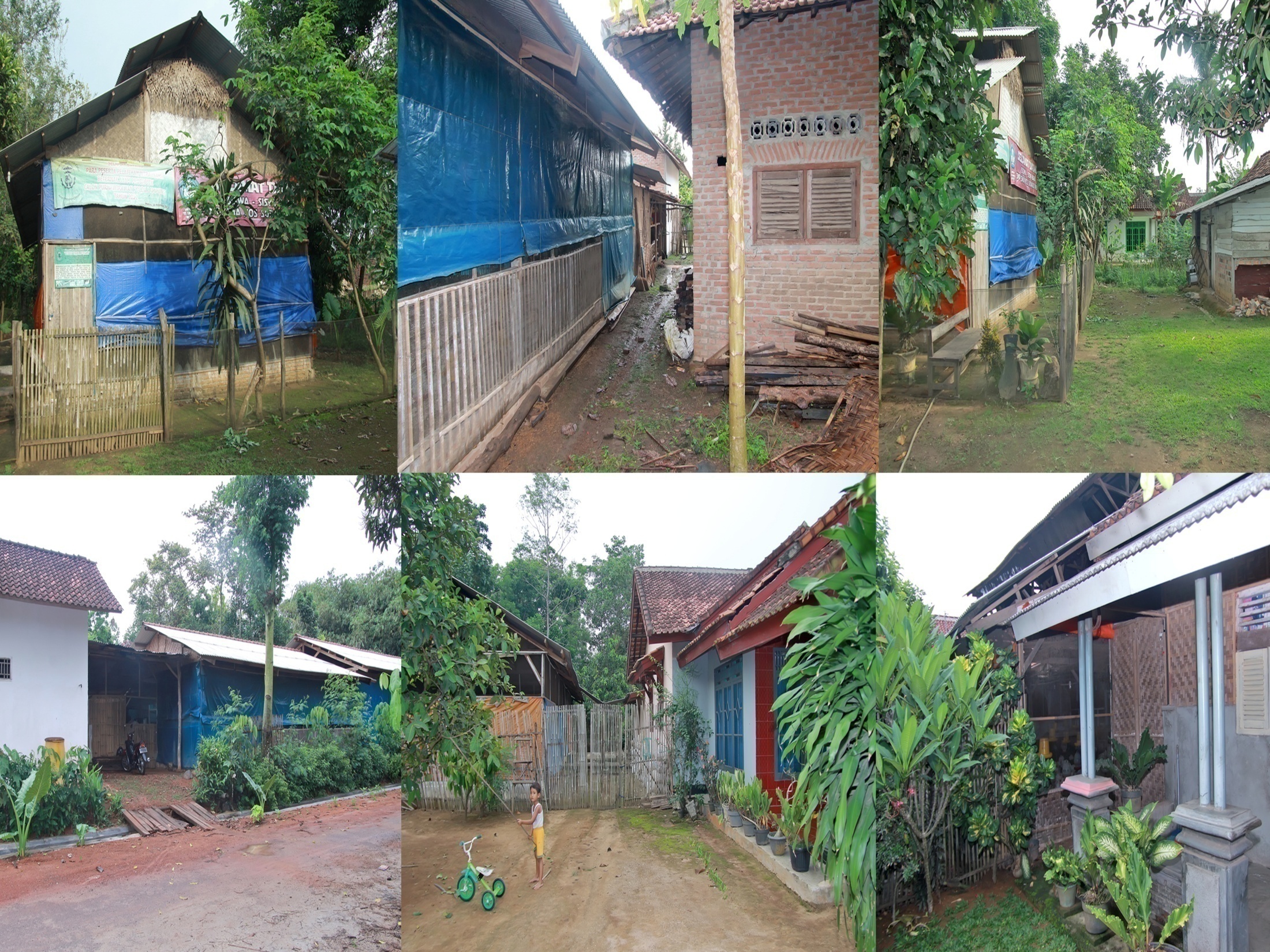 SERAPAN PASAR(Per Tahun 2014) Jakarta, Bandung, Surabaya, Bali :    15,000 Ekor /Bulan Bekasi dan Tambun :  500  Ekor Per BulanMetro dan Bandar Lampung :  1,500 EKor Per BulanTotal :  17,000 Ekor Per Bulan
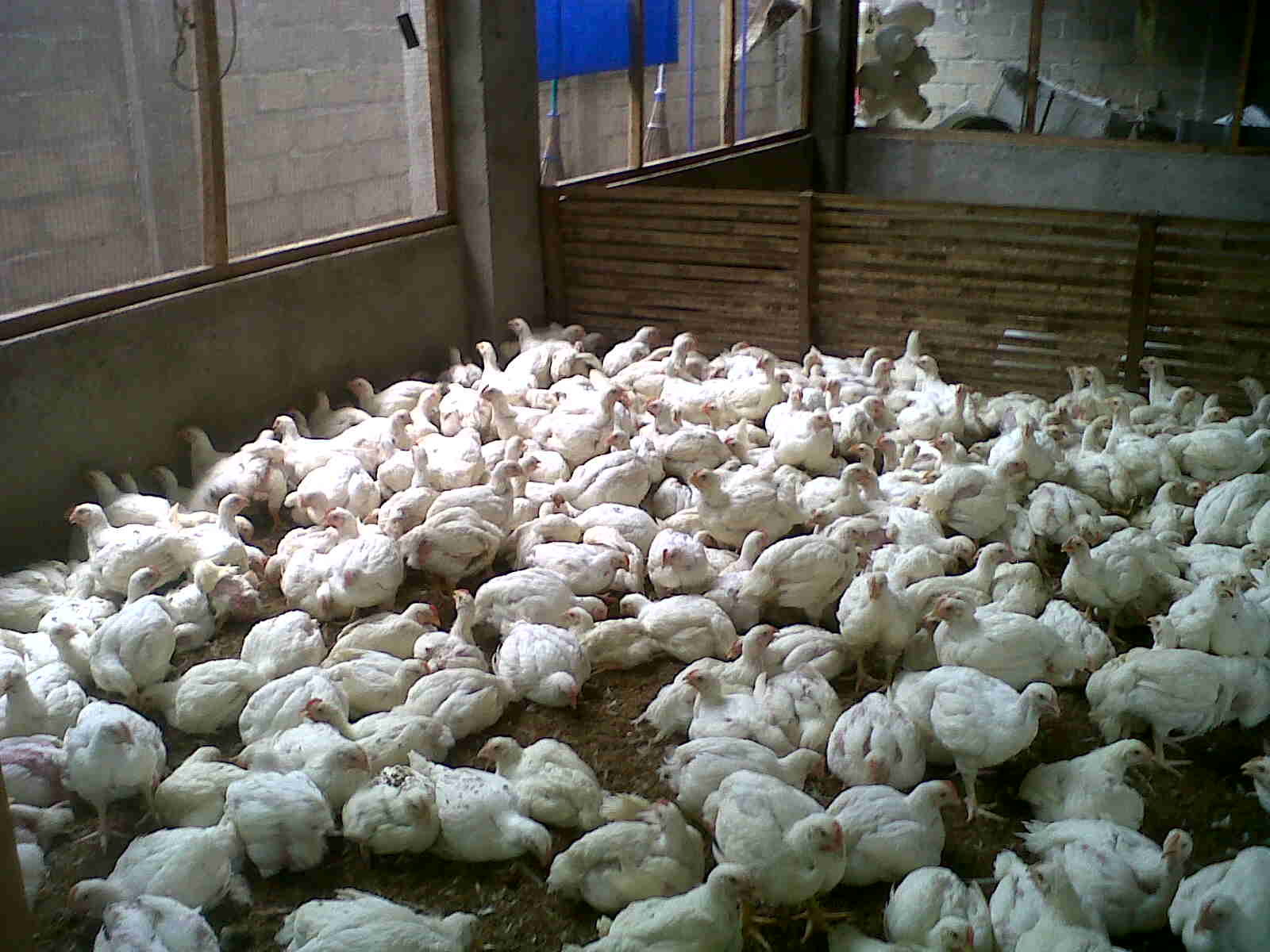 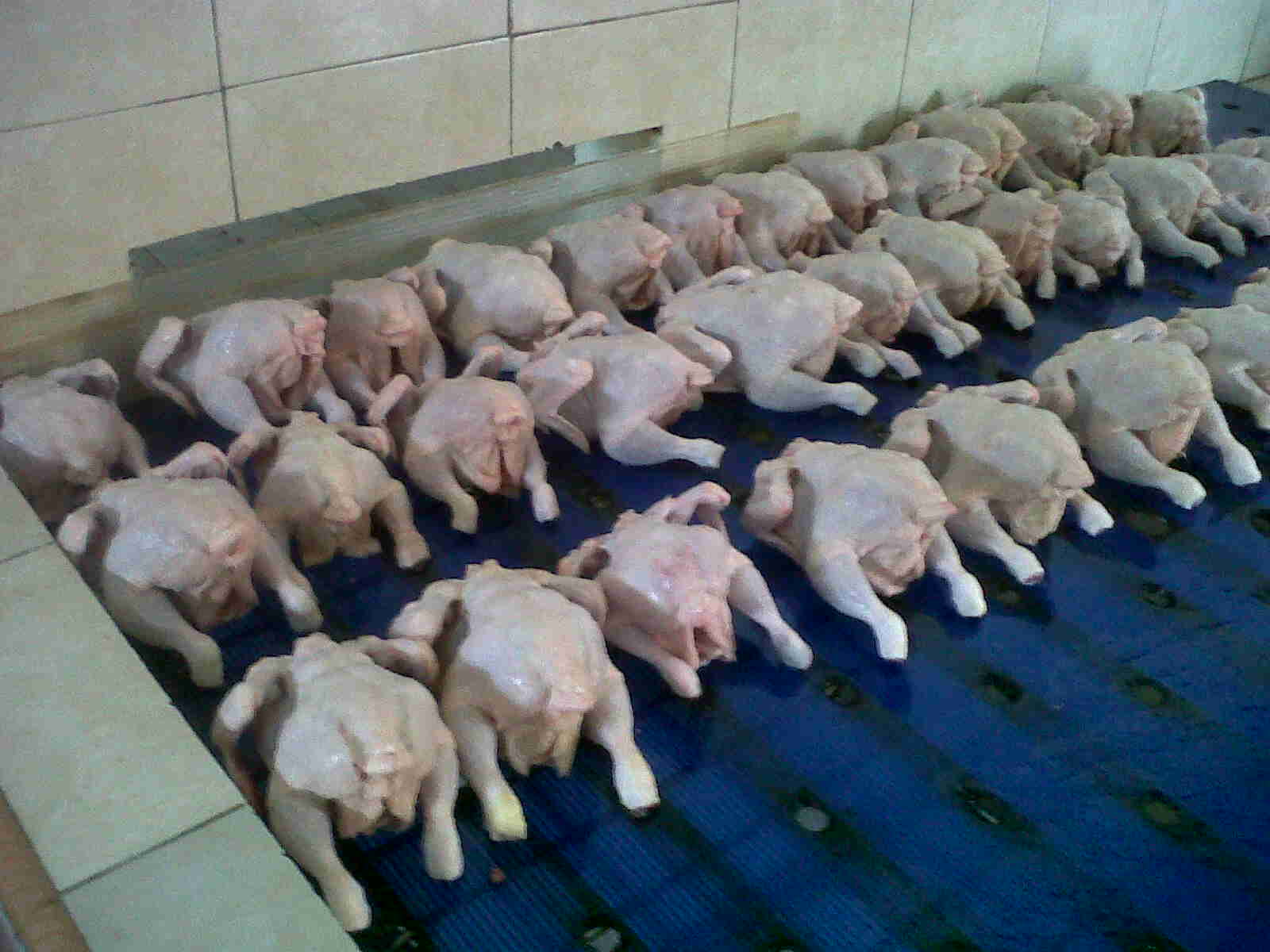 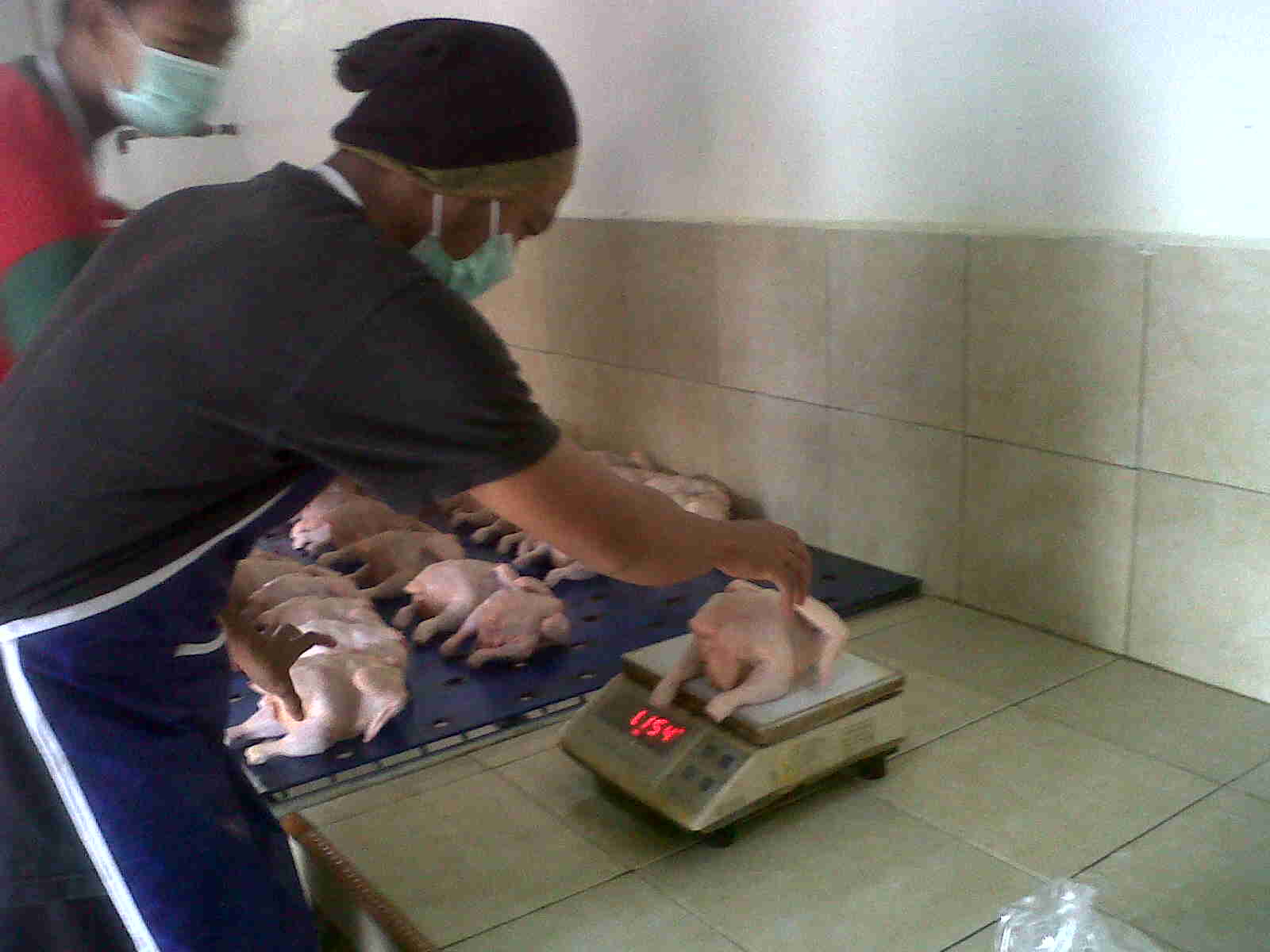 KAMBING SABURAI
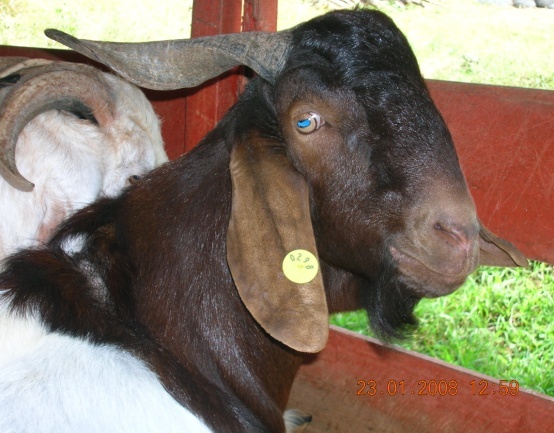 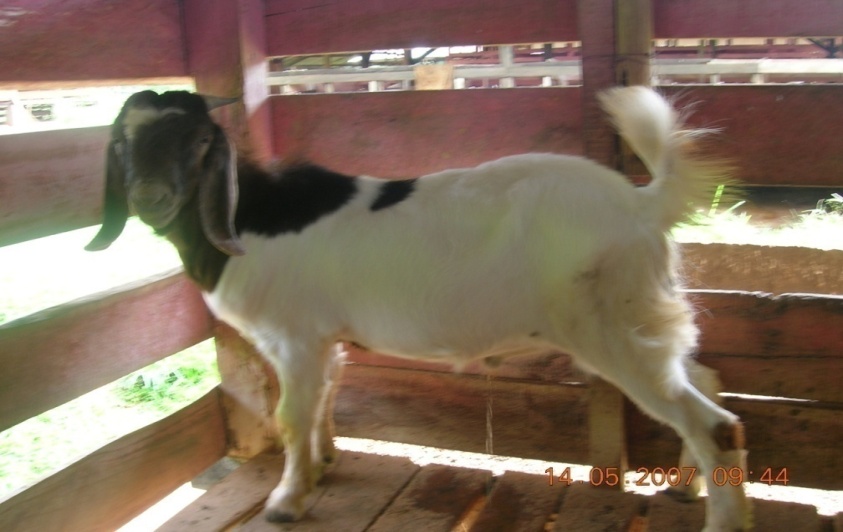 JANTAN
MUKA SEDIKIT CEMBUNG
TELINGA MEMBUKA, PANJANG SEDANG DAN TERKULAI KE BAWAH
TANDUK TUMBUH KUAT
KAKI DEPAN TEGAP DAN KUAT,
BAHU LEBAR
DADA DALAM
PERUT CEMBUNG 
TUBUH PADAT,KOKOH DAN BERISI (MASIF)
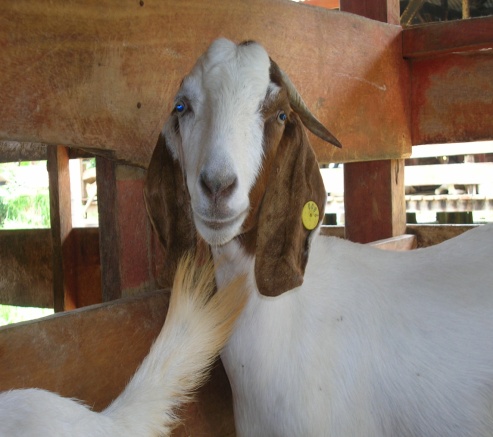 BETINA
POPULASI KAMBING SABURAI
TARGET CAPAIAN KINERJA PROGRAM
Arah Kebijakan
Komoditas ternak yang dikembangkan merupakan ternak unggulan dan sesuai potensi daerah
Pengembangan ternak dilakukan pada kawasan tertentu dengan pendekatan berkelanjutan, dan berwawasan lingkungan
Teknologi peternakan yang digunakan dan dikembangkan harus mudah untuk direplikasi oleh masyarakat umum dan mempunyai daya ungkit besar terhadap perkembangan ternak tersebut
Pengembangan komoditas ternak menggunakan pendekatan bisnis, yaitu secara simultan mengintegrasikan segmen hulu, produksi, pengolahan hasil, dan pemasaran
Pengembangan ternak unggulan harus berdampak luas terhadap seluruh stake holder bisnis secara adil,
Pengembangan produk hilir sedapat mungkin berorientasi pasar (demand driven) dan mampu menghasilkan nilai tambah (added value) komoditas
Proses produksi dan pengolahan hasil dilakukan secara berkelanjutan (sustainable) dan berwawasan gender (terutama ternak besar)
Pengembangan komoditas ternak unggulan secara signifikan tetap harus berkontribusi dalam menanggulangi kemiskinan
Berdasarkan kajian roadmap kawasan  2015
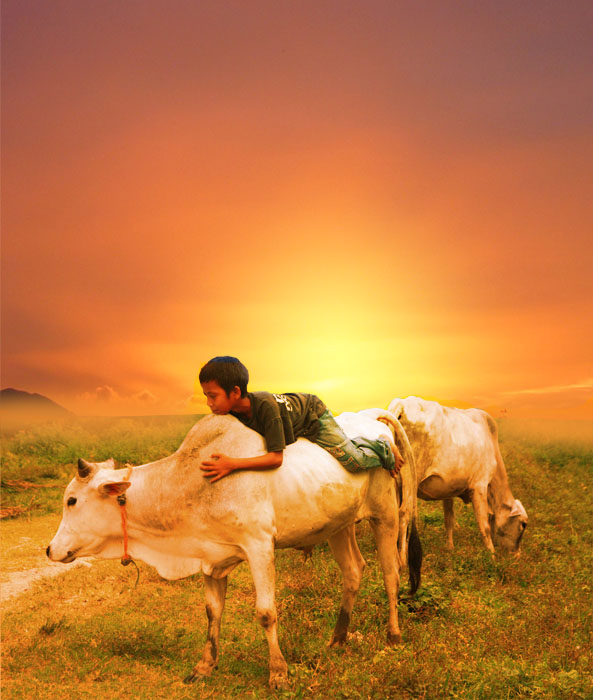 TERIMA KASIH